Orientation
&
Safety training
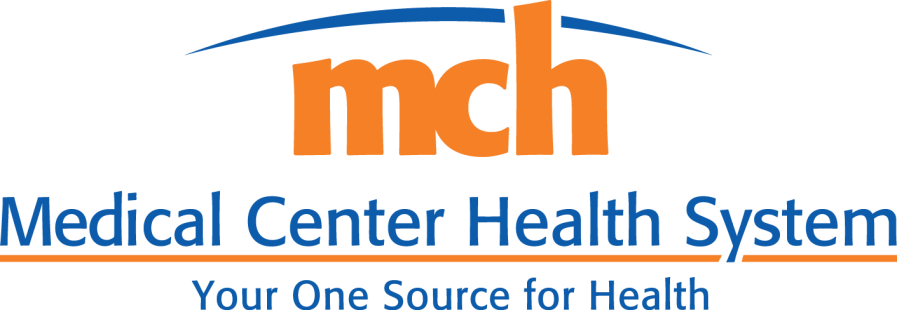 MCHS Orientation & Safety Trainingcontact resources
General Questions			Staff Development		640-2290
      				Human Resources		640- 1150
Clinical Questions			Nursing Education		640-1085
Utilities Management 		Engineering		640- 2600
Medical Devices, Equipment		Clinical Engineering	640- 1142
Hazardous Materials		Environmental  Services	640- 2600
Safety, Life Safety, Security, 		ECHDPD			640- 4040
Emergency Management
Emergency Reporting		PBX			640- 2000
Violence-Free Workplace		Human Resources		640- 1150
Radiation/MRI Safety		Radiology		640- 1299
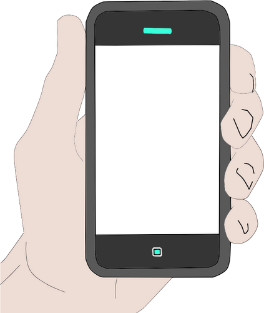 Contact Resources
Culturally Competent Care		Pastoral  Care		640- 1400/1914
Patient Confidentiality		HIM			640- 1105
Patient Rights, Advance Directives,  	UOM			640- 2830  
Reporting Abuse, Domestic Violence                                                                        
Ethics Committee			Administration		640- 2182
Compliance/Confidentiality		Compliance Officer	640- 1106
Compliance Hotline					800-805-1642                                                       
Infection Prevention		Infection Prevention	640- 1466
Physician Staff Health & Wellness	Medical Staff		640- 1058
Reporting Safety or Quality 		Performance 		640- 1240
Concerns, Interpreter Services	Improvement